У.ШЕКСПИР
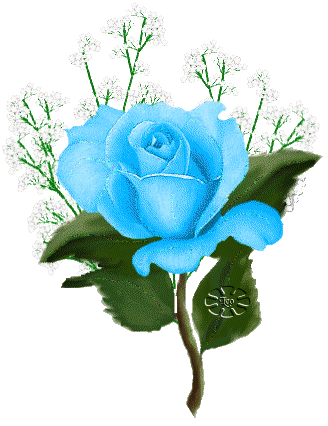